Medicatie oog-oor-neus
Oogdruppelen
Zie filmpje in de wiki
Oogzalven
Zie filmpje in de wiki
Halve centimeter zalf in gootje
Oordruppelen
Buitenzijde oor schoonmaken
Druppels op lichaamstemperatuur
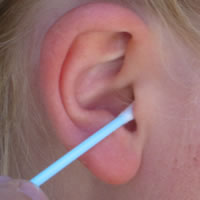 Liggen 
Oorschelp:achter-boven  trekken om de gehoorgang recht te maken
In gehoorgang druppelen
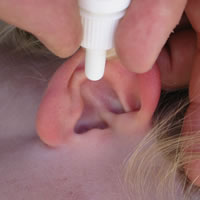 10 minuten liggen
Af en toe druk geven  op oorklepje en….
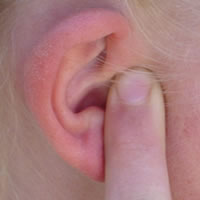 -……. en trekken aan gehoorschelp

Voor pompen van
druppels in oor
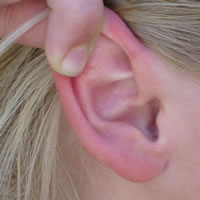 Neusdruppelen
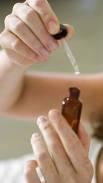 Neus snuiten, niet krachtig, anders neusslijmvlies kapot
Hoofd achterover
Druppelen
Hoofd voorover en snuiven
Niks aanraken met pipet, anders afspoelen met schoon water
Neusspray
1e keer gebruik, controle
Hoofd recht op
Tuit in neusgat brengen
Ander neusgat dicht houden
Spray en snuif te gelijk
Tuit afspoelen met lauw water
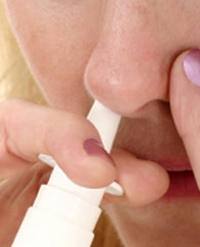 Overzicht aandoeningen en behandelingen en filmpjes:
http://www.oogdruppelen.nl/   
 
http://www.oogziekenhuis.nl/artikelen/hulpmiddelen-oogdruppelen.html
Elke patiënt heeft zijn eigen flesje, tube,….!!